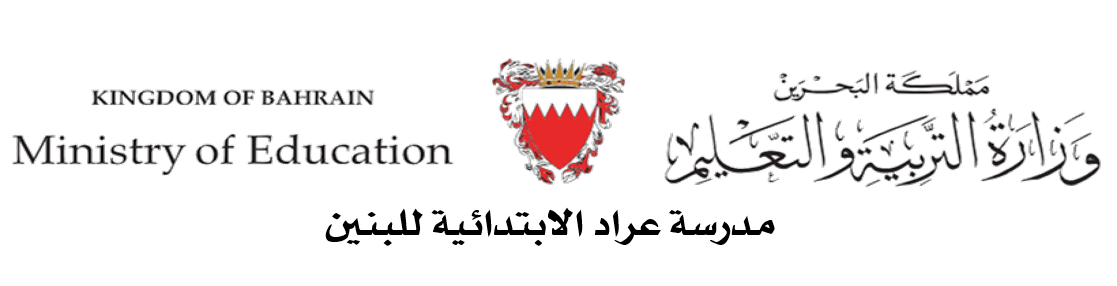 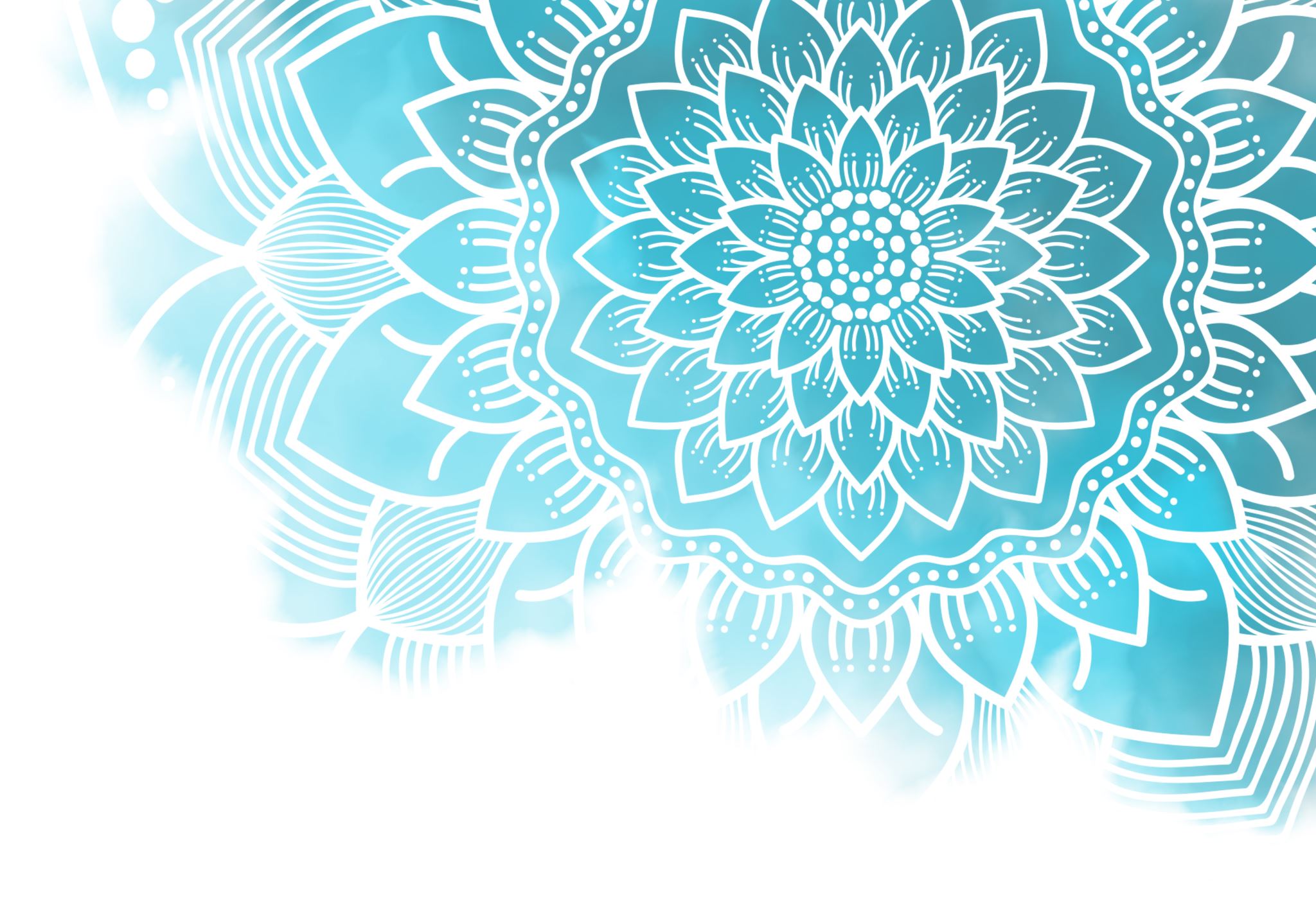 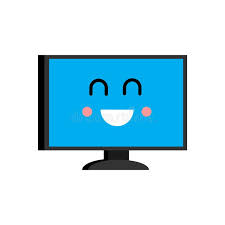 مادة تقنية المعلومات والاتصال للمرحلة الابتدائية / الحلقة الأولى: الصف الاول
معالجة النصوص (برنامج Word)
الدرس الأول: كتابة النصوص
مديرة المدرسة
 أ.غادة المقهوي
اعداد أ.شيخه الجابري
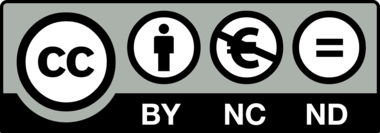 اهداف الدرس:ان يتعرف الطالب على مكونات برنامج معالج النصوص
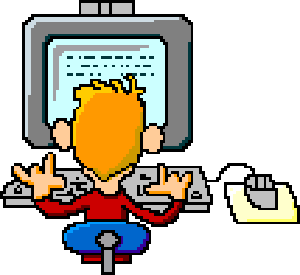 ما هو برنامج معالجة النصوص؟
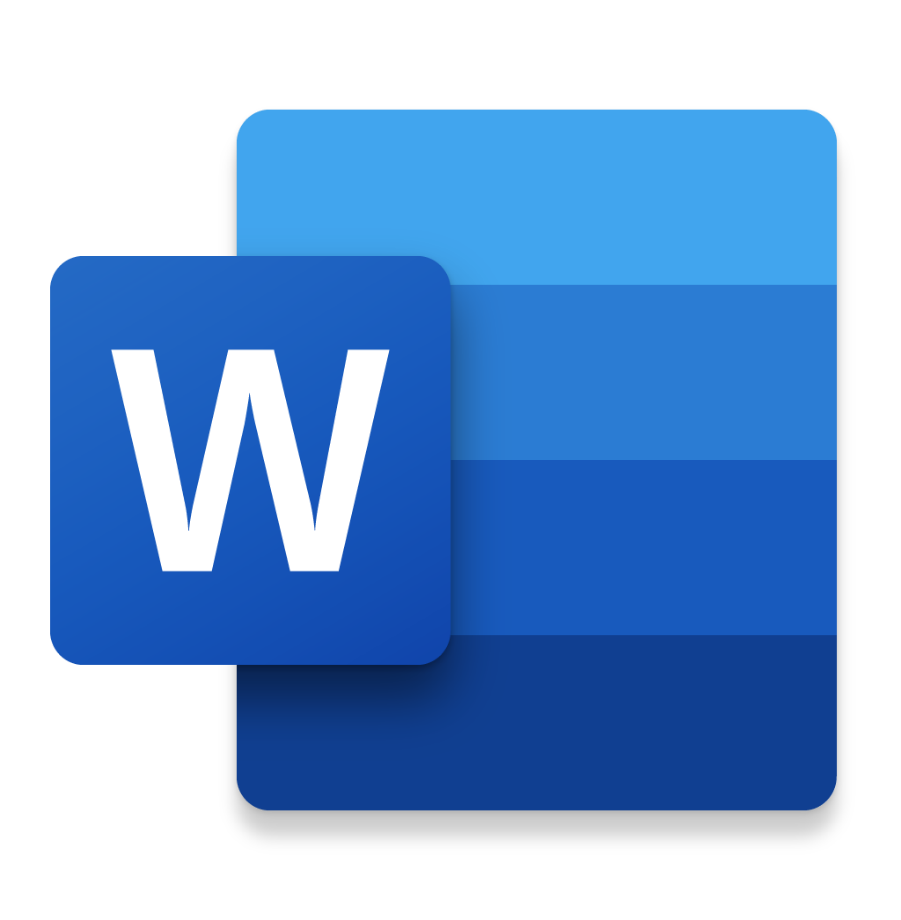 هو عبارة عن برنامج يسمح للمستخدم بإدخال النصوص ومعالجتها بصورة أفضل وأسهل من كتابة اليد أو الآلة الكاتبة .
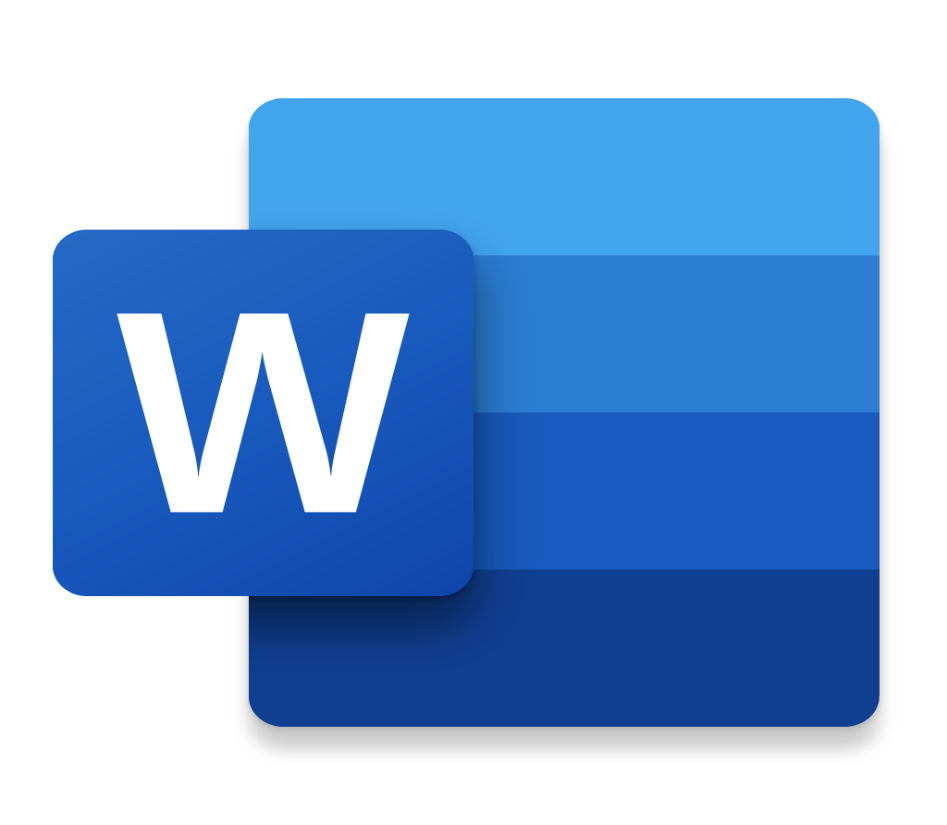 مكونات برنامج معالجة النصوص
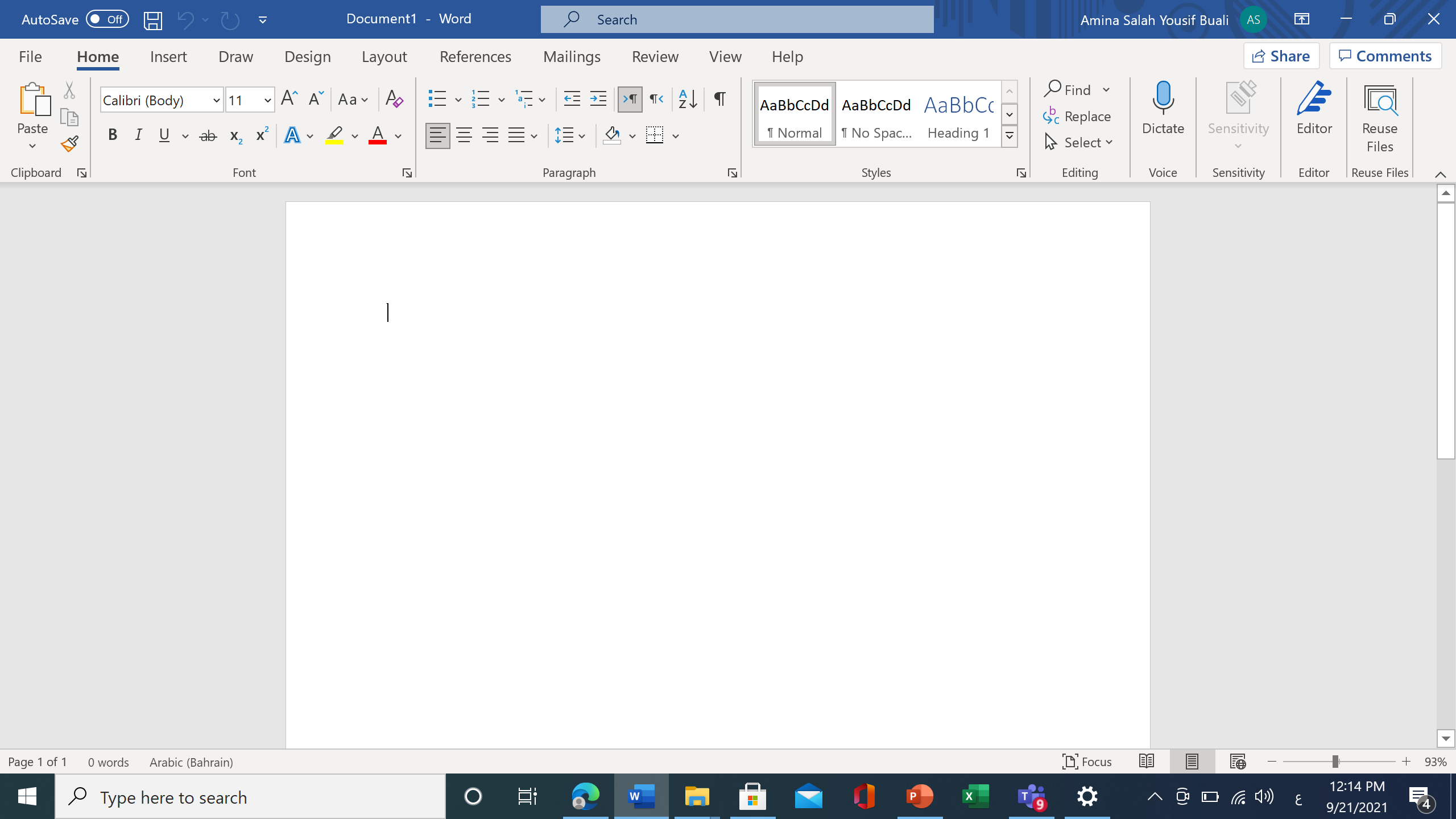 شريط الادوات
صفحة الكتابة
تكبير وتصغير الصفحة
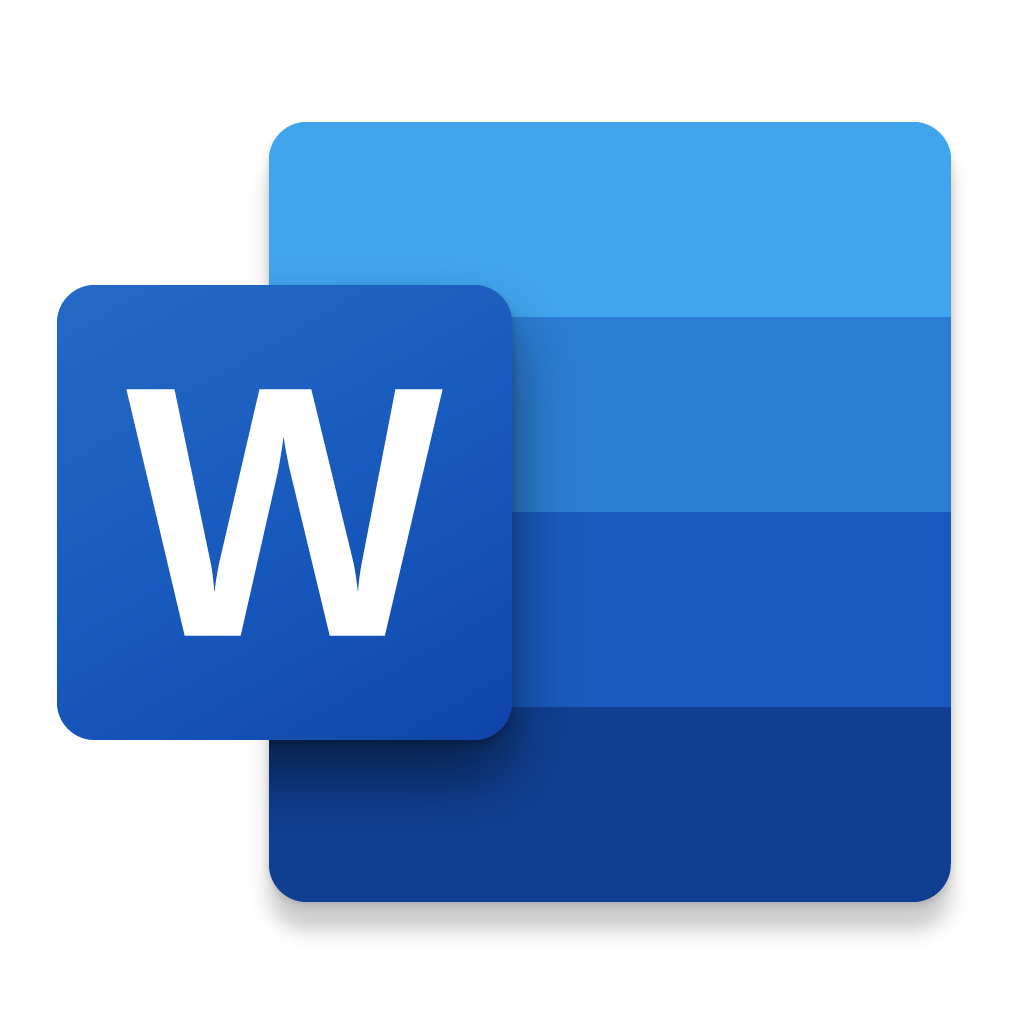 نشاط تقييمي:
اكتب مكونات برنامج معالج النصوص في مكانها الصحيح
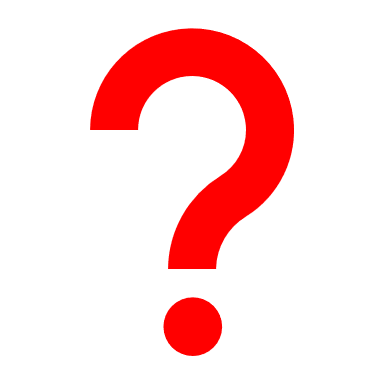 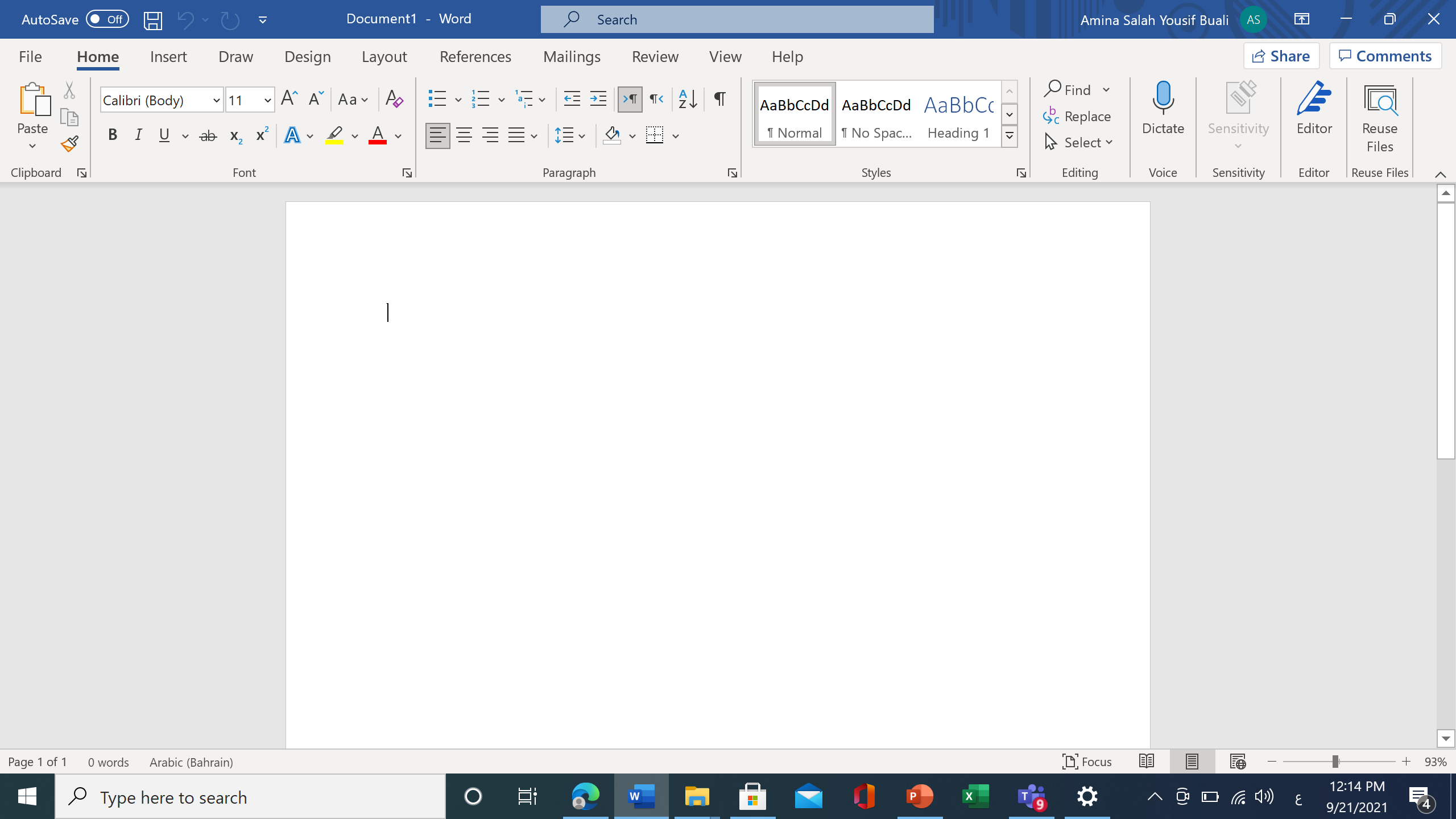 1
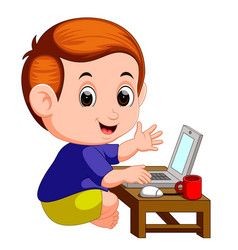 1
شريط الادوات
2
3
تكبير وتصغير الصفحة
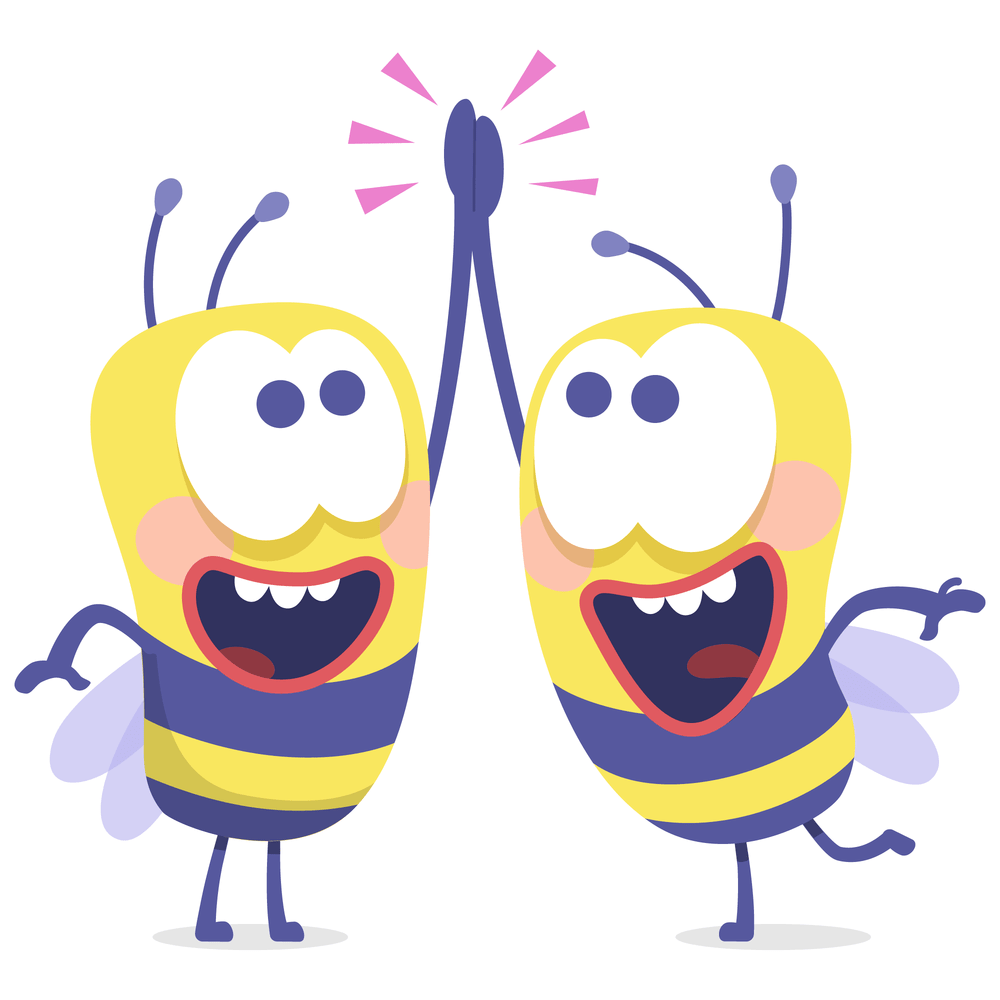 2
أكتب هنا
3